Evolutionary model for the statistical divergence of paralogous and orthologous gene pairs generated by whole genome duplication and speciation
Yue Zhang, Chunfang Zheng, David Sankoff

Presented by Suzy Sun
Comparative Genomics
Introduction
Seeks to infer the nature and timing of evolutionary events by examining the distribution of similarities between orthologous and paralogous gene pairs 
Identify peaks as duplications that were generated by speciation or whole genome duplication (WGD) events 
However, there is no rigorous methodology to calculate the volume of the individual normal distributions
Purpose
Introduction
Analyze duplicate gene similarity distributions based on sequence divergence and fractionation of duplicate genes that result from whole genome duplication (WGD) for
Series of 2 or 3 WGD
Whole genome triplication followed by WGD
Triplication, followed by speciation, then WGD
Calculate probabilities of possible gene pairs to predict the number of surviving pairs from each event
Gene events
Introduction
Speciation creates a set of orthologous gene pairs that evolve through random single nucleotide mutations
Whole genome duplication (WGD) creates a set of paralogous gene pairs that also diverge through random mutation
Fractionation: one of the two genes is excised, pseudogenized, or otherwise removed as a coding gene
Building blocks
Introduction
Building blocks
Introduction
GENE EVENTS
Consider 4 cases:
Two WGD
Three WGD
Whole genome triplication followed by WGD
Whole genome triplication, followed by speciation, followed by WGD
Two WGD
Two WGD
Two WGD
Two WGD
u is the probability, for a pair of genes, that neither gene is lost over the time interval t1, and similarly, v for time interval t2
Two WGD
Two WGD
u is the probability, for a pair of genes, that neither gene is lost over the time interval t1, and similarly, v for time interval t2
Two WGD
Two WGD
Two WGD
Two WGD
Two WGD
Two WGD
Three WGD
Three WGD
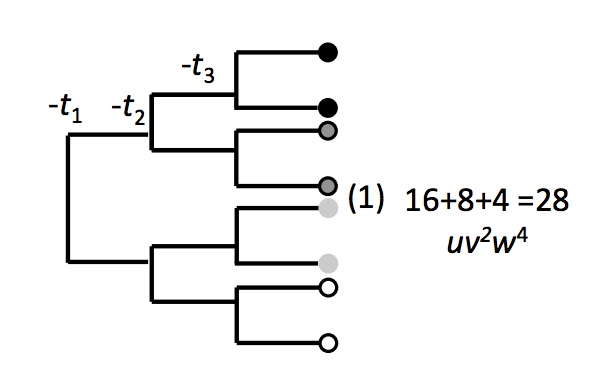 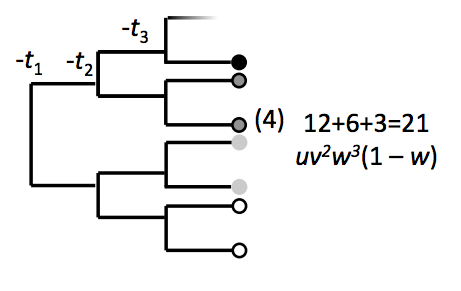 Three WGD
Three WGD
For Figure 2 where u, v, w are retention probabilities for t1 , t2 , t3 

E(t1 pairs) = (1 - 3w2 + 2w)uv2 + (2 + 6w2 + 4w)uv + (1 + w2 + 2w)u

E(t2 pairs) = ((1 + w2 + 2w)u + 1 + w2 + 2w)v

E(t3 pairs) = -2uv2w2 + ((2w2 – w)u + w)v + uv +w

E(unpaired) = (1-u)(1-v)(1-w)
WG Triplication + WGD
WGT + WGD
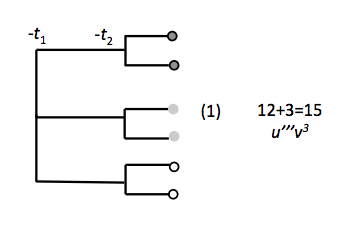 E(t1 pairs) = (u’+3u’’’)v2+(2u’ + 6u’’’)+b+3u’’’

E(t2 pairs) = -3u’’’v3+3u’’’v2+(1+2u’’’-u’)v

E(unpaired) = (1-u’’’-u’)(1-v)
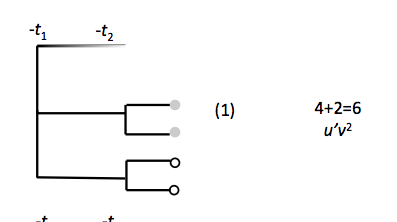 Speciation
Speciation
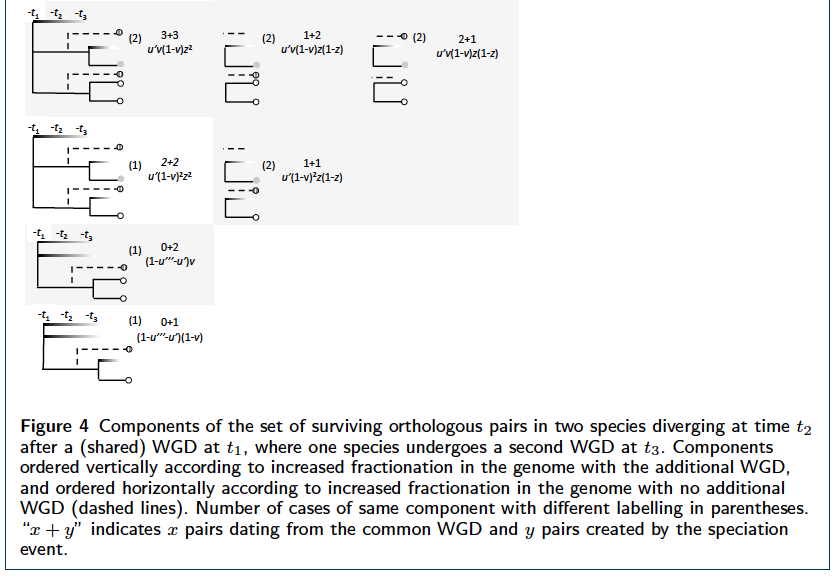 Speciation
Speciation
Whole genome triplication (t1)
Speciation (t2)
WGD in one of the daughter genomes (t3)
Speciation
Speciation
Application to Populus trichocarpa
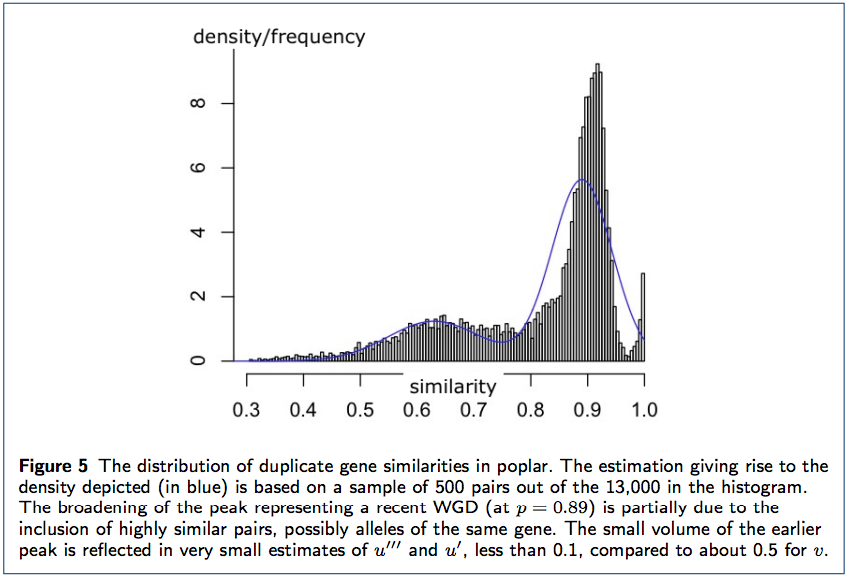 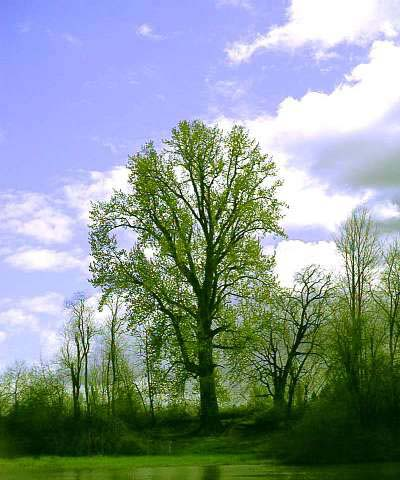 [Speaker Notes: Populus trichocarpa, the black cottonwood, western balsam-poplar or California poplar, is a deciduous broadleaf tree species native to western North America.]
Limitations
Length is variable among genes and genomes

Duplicate genes are produced not only by WGD

Assumption of constant rates of gene divergence 

Fractionation rates are not well understood
Conclusions
This is the first model that simultaneously processes duplicate gene divergence and fractionation through the course of evolution of one or more species that underwent WGD 

We can predict the location, shape and amplitude of evolutionary signals in pairwise genome comparisons
Thank you!